Metoda i harmonogram prac, udział podmiotów lokalnych i regionalnych oraz struktura dokumentu Strategii Rozwoju Miasta Chojnice na lata 2012-2020
Posiedzenie Rady Strategii Rozwoju Chojnic
Chojnice 13.03.2012
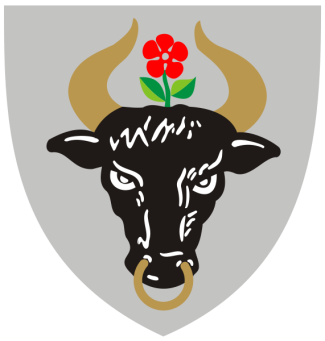 Strategia Rozwoju Miasta Chojnice na lata 2012-2020
Schemat opracowania Strategii Rozwoju Miasta Chojnice na lata 2012-2020
Strategia Rozwoju Miasta Chojnice na lata 2012-2020
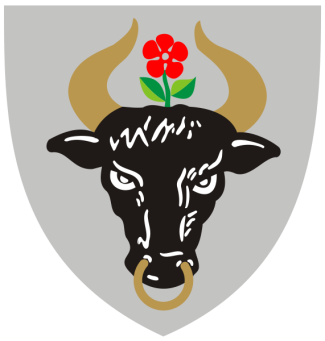 Strategia Rozwoju Miasta Chojnice na lata 2012-2020
Metoda i harmonogram prac (1)
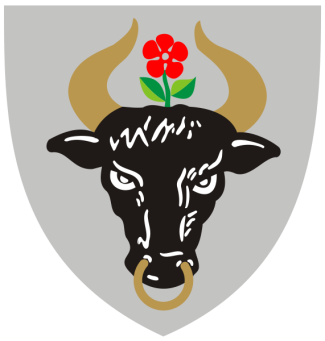 Strategia Rozwoju Miasta Chojnice na lata 2012-2020
Metoda i harmonogram prac (2)
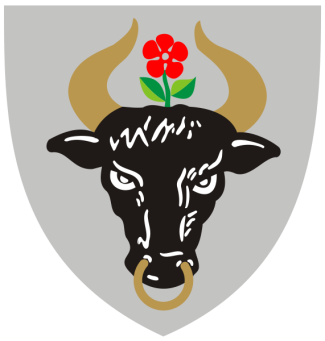 Strategia Rozwoju Miasta Chojnice na lata 2012-2020
Metoda i harmonogram prac (3)
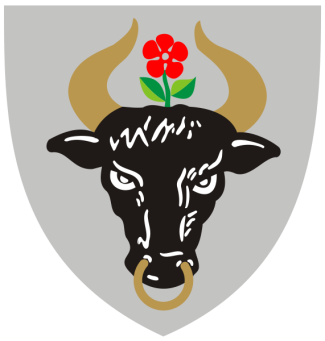 Strategia Rozwoju Miasta Chojnice na lata 2012-2020
Metoda i harmonogram prac (4)
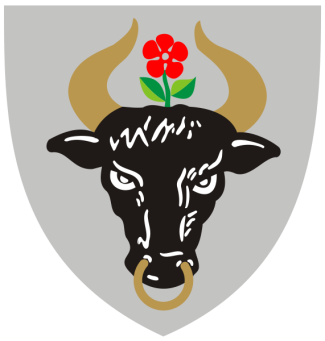 Strategia Rozwoju Miasta Chojnice na lata 2012-2020
Metoda i harmonogram prac (5)
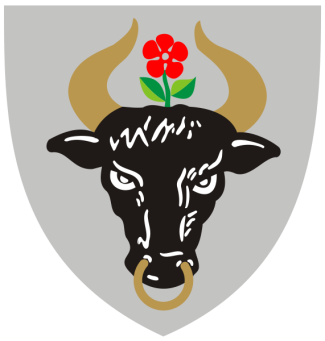 Strategia Rozwoju Miasta Chojnice na lata 2012-2020
Udział podmiotów lokalnych i regionalnych (1)
Udział podmiotów lokalnych i regionalnych (2)
Udział podmiotów lokalnych i regionalnych (3)
Udział podmiotów lokalnych i regionalnych (4)
Udział podmiotów lokalnych i regionalnych (5)
Dziękuję za uwagę!
Prof. dr hab. Marek Dutkowski 
z Zespołem 

info@marekdutkowski.eu
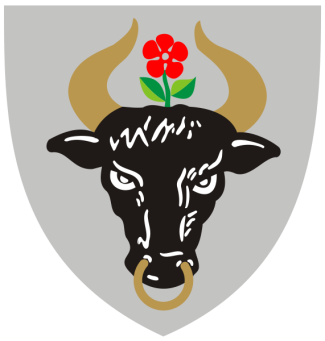 Strategia Rozwoju Miasta Chojnice na lata 2012-2020